Fig. 1 Homology model of human argininosuccinate synthase (AS). A: Alignment of some amino acid sequences of human ...
Cardiovasc Res, Volume 75, Issue 2, July 2007, Pages 210–219, https://doi.org/10.1016/j.cardiores.2007.04.023
The content of this slide may be subject to copyright: please see the slide notes for details.
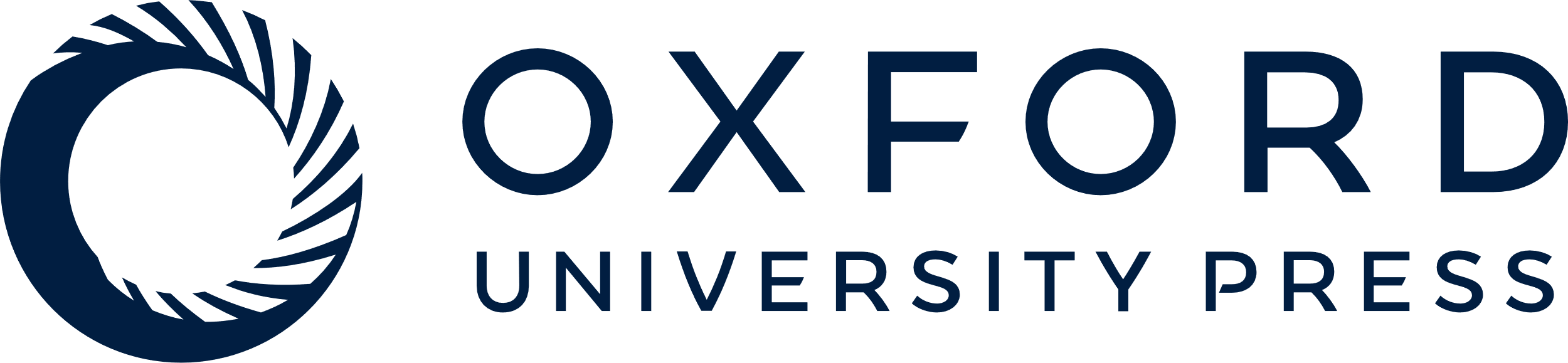 [Speaker Notes: Fig. 1 Homology model of human argininosuccinate synthase (AS). A: Alignment of some amino acid sequences of human AS and orthologs, showing Cys132 and phylogenetic substitutions. The depicted result and those extended to 130 additional orthologs, suggest that a Cys132 homolog is present in NOS-expressing species, but absent in non-NOS expressing species. This is in accord with the view that Cys132 evolved as a specific NO-sensor. B: Model structure of AS monomer. The model reveals that Cys132 of human AS resides in the substrate-binding helix, shown in red. Three substrates, ATP, Asp and Cit are shown in pink, cyan and yellow respectively. C: Close up view of the AS active site, showing bound substrates and the Cys132 environment. Sulfur of Cys 132 is depicted as a yellow sphere, and substrates are rendered in ball and stick form, with ATP in black and Asp and Cit in gray. Also shown are hydrophobic residues (pink) surrounding Cys132 (A99, V103, V114, L133, I139). Residues involved in hydrogen-bonding of substrates are indicated (N123, gray; D124, green; Q125, gray; R127, blue) as well as aromatic residues in proximity to Cys132 (F128 and Y133, orange). Residues potentially involved in acid-base catalysis, H116 and E129, are shown in cyan and green respectively. Results suggest that Cys132 is locating on a conserved substrate-binding α-helix. S-nitrosylation of Cys132 would destabilize the helix and have adverse consequences on either binding of substrates or positioning substrates for productive catalysis.


Unless provided in the caption above, the following copyright applies to the content of this slide: Copyright © 2007, European Society of Cardiology]